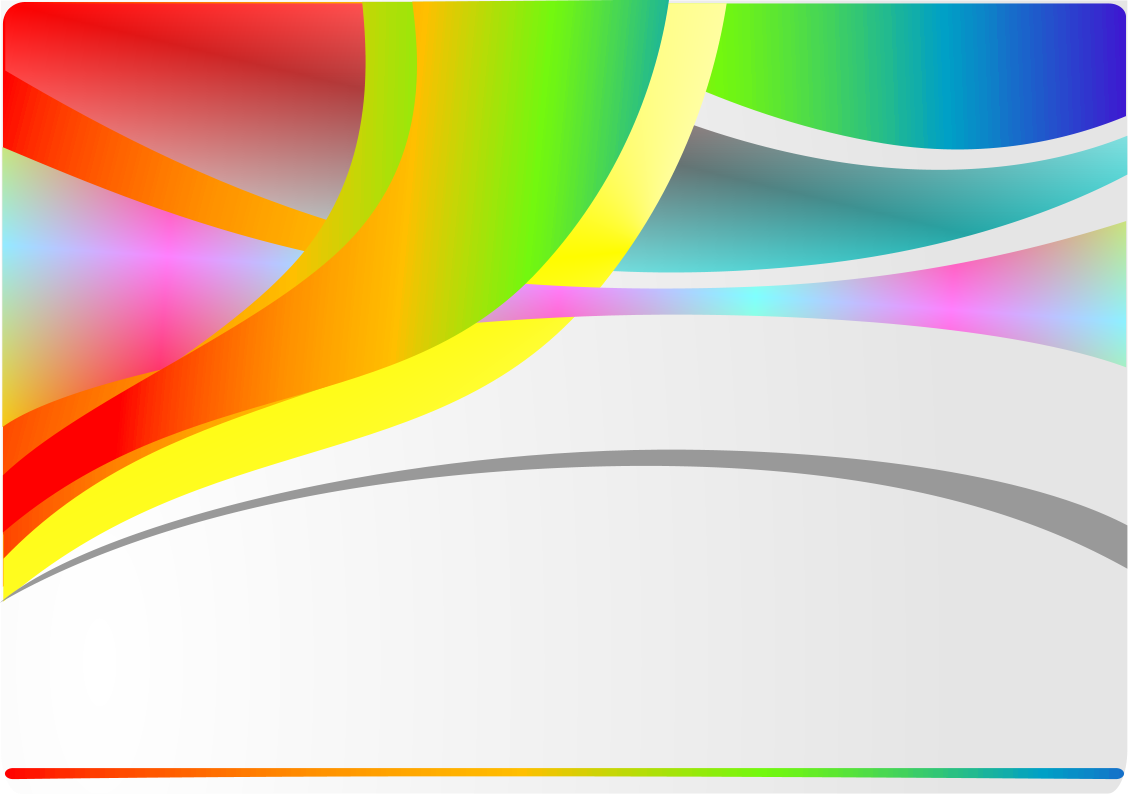 «Взаимодействие
 музыкального руководителя с родителями»
МАОУ «СОШ № 14» СП «Детский сад»

Музыкальный руководитель Ванькова Л. М.

г.Соликамск
2020 год
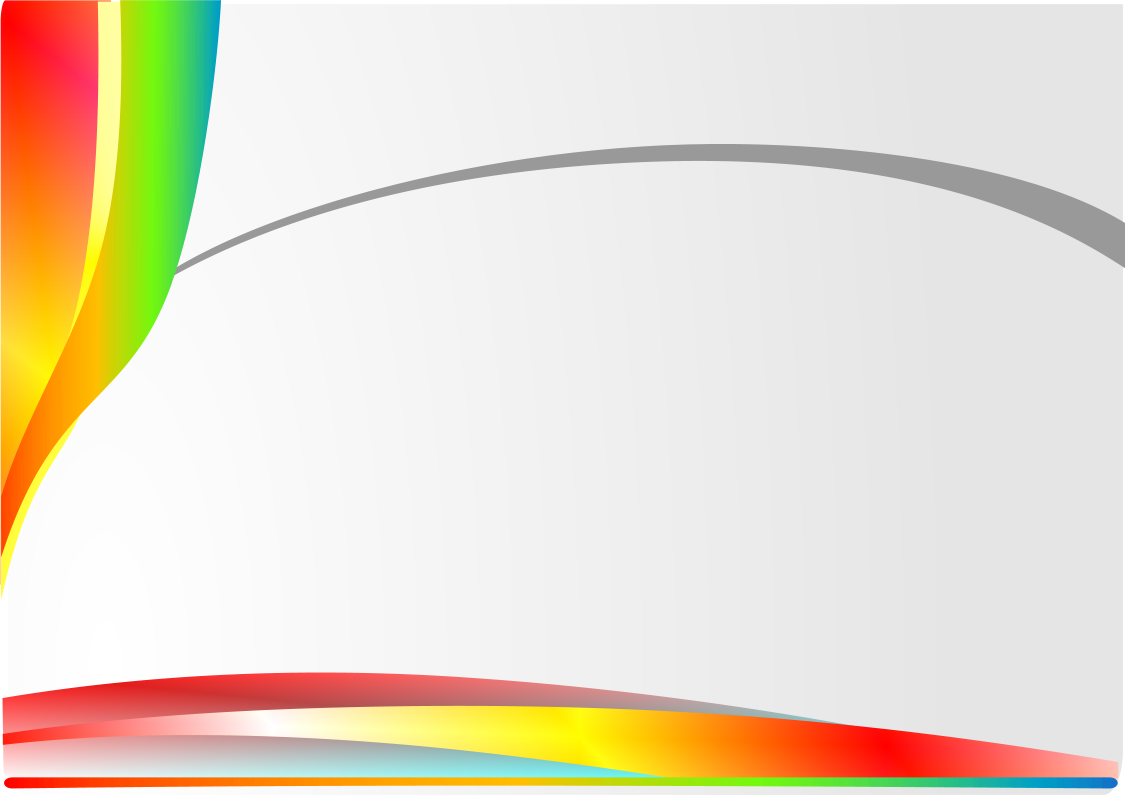 Человек овладевает музыкальной культурой в течении всей своей жизни. Важнейшим этапом этого процесса является дошкольное детство. Однако успех в формировании музыкально-эстетического сознания ребёнка зависит не только от плодотворной работы педагогического коллектива ДОУ по музыкальному воспитанию, но и отношения к музыке в семье. Ведь именно у родителей есть широкие возможности духовно обогатить своих детей и привить им любовь к музыке.
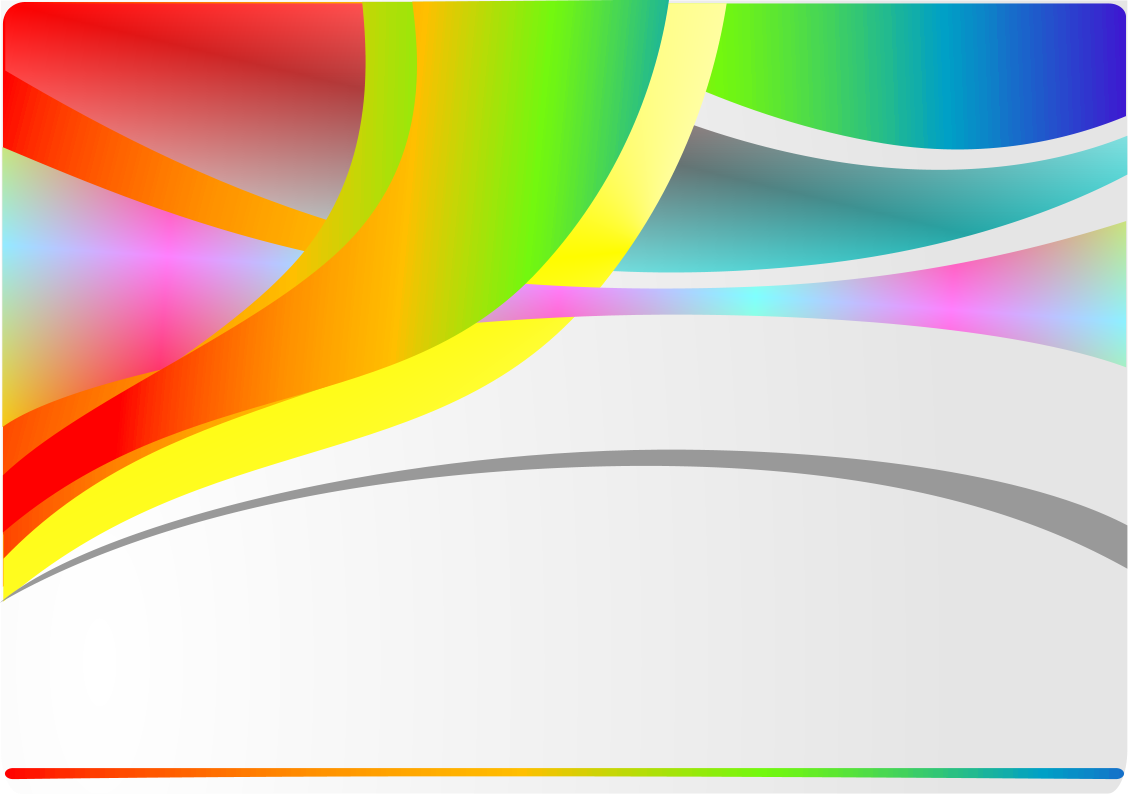 Основные цели:
Объединение усилий педагогического коллектива и родителей в развитии музыкальных способностей у ребенка.

 Поиск новых форм сотрудничества музыкального руководителя с родителями детей для обеспечения качества музыкального образования дошкольников.
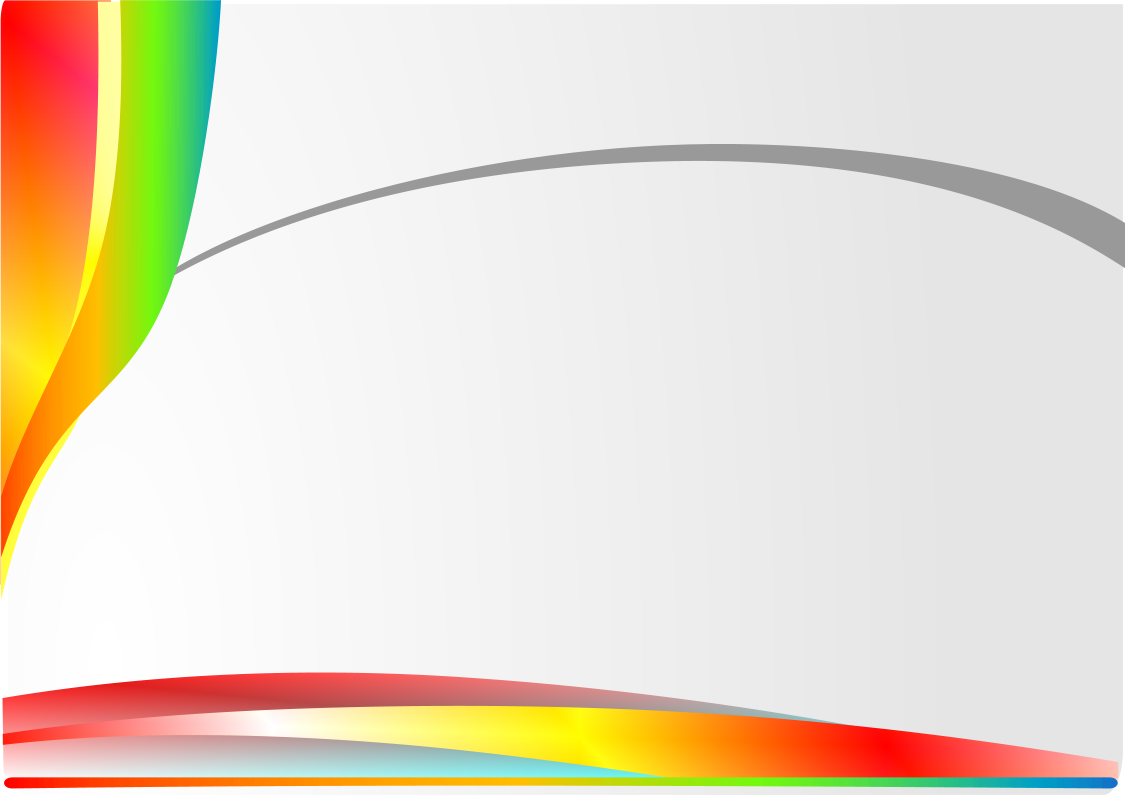 Задачи:
Сформировать у детей потребность в музыке и отношение к ней как к важнейшей духовной ценности.
Организация совместной деятельности воспитателей, родителей и музыкального руководителя в воспитании детей.
Активизация работы с родителями, привлечение семьи к участию в музыкально – образовательном процессе детского сада.
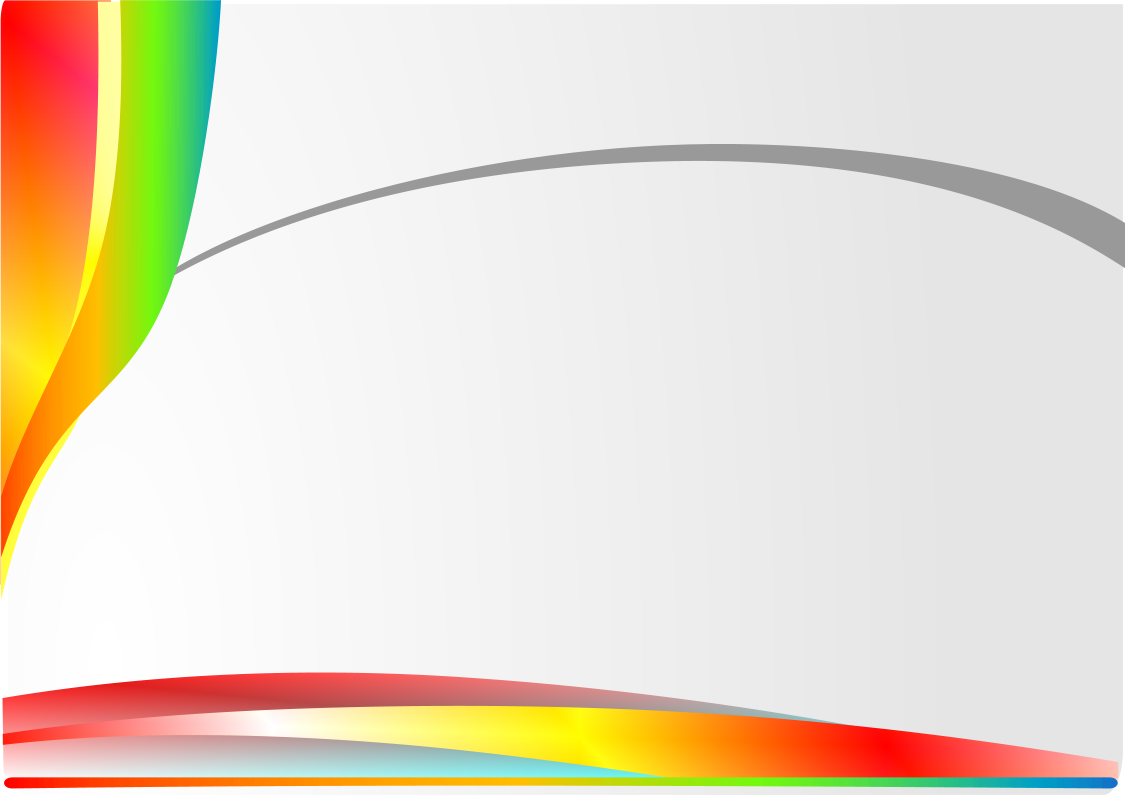 Музыкальный руководитель знакомит родителей с динамикой развития музыкальных способностей детей, с достижениями в области музыкального развития, с репертуаром, осваиваемым детьми в дошкольном образовательном учреждении ( по желанию родителей).
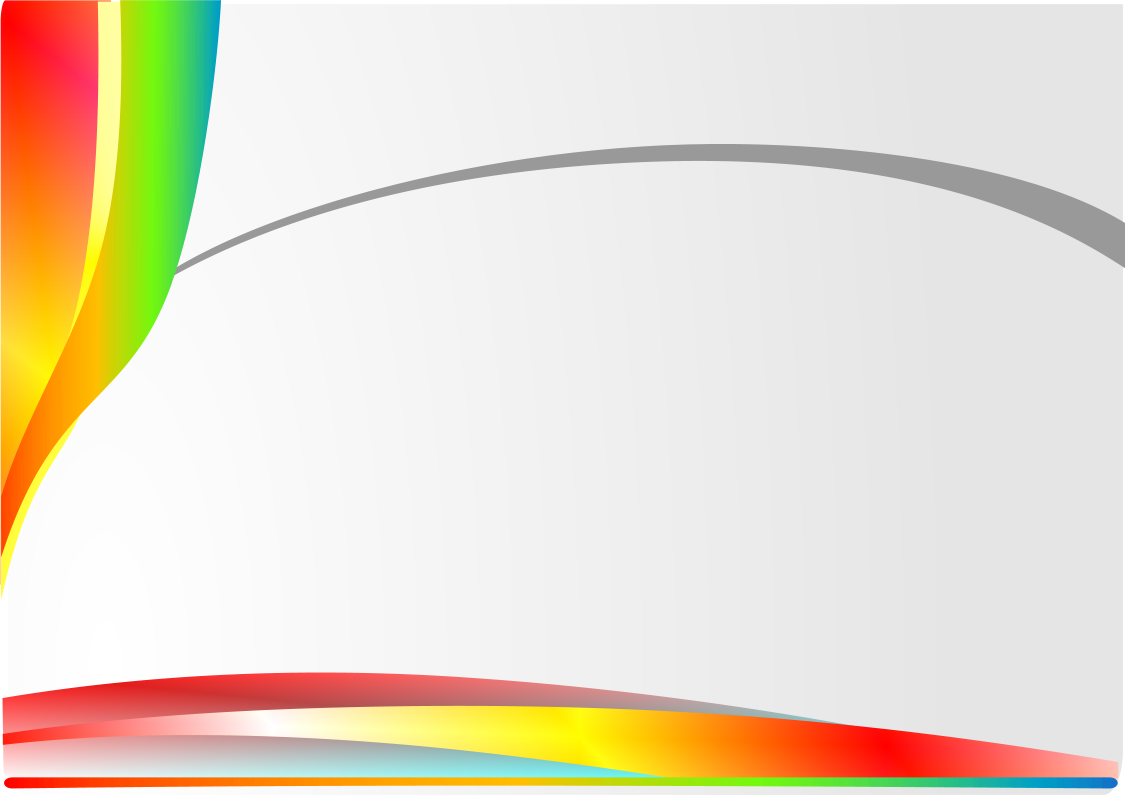 1. Выступления на родительских собраниях с докладами  о музыкальном образовании детей
5. Анкетирование и опросы родителей
7. Занятия-практикумы для родителей с целью  их знакомства с детским музыкальным репертуаром
3. Открытые музыкальные занятия с детьми для родителей
2.Консультирование родителей по вопросам  организации музыкального воспитания в семье
6. Конференции по вопросам взаимосвязи семьи и детского сада для решения задачи муз. образования детей
Формы взаимодействия музыкального руководителя с родителями
4.Индивидуальные беседы с родителями
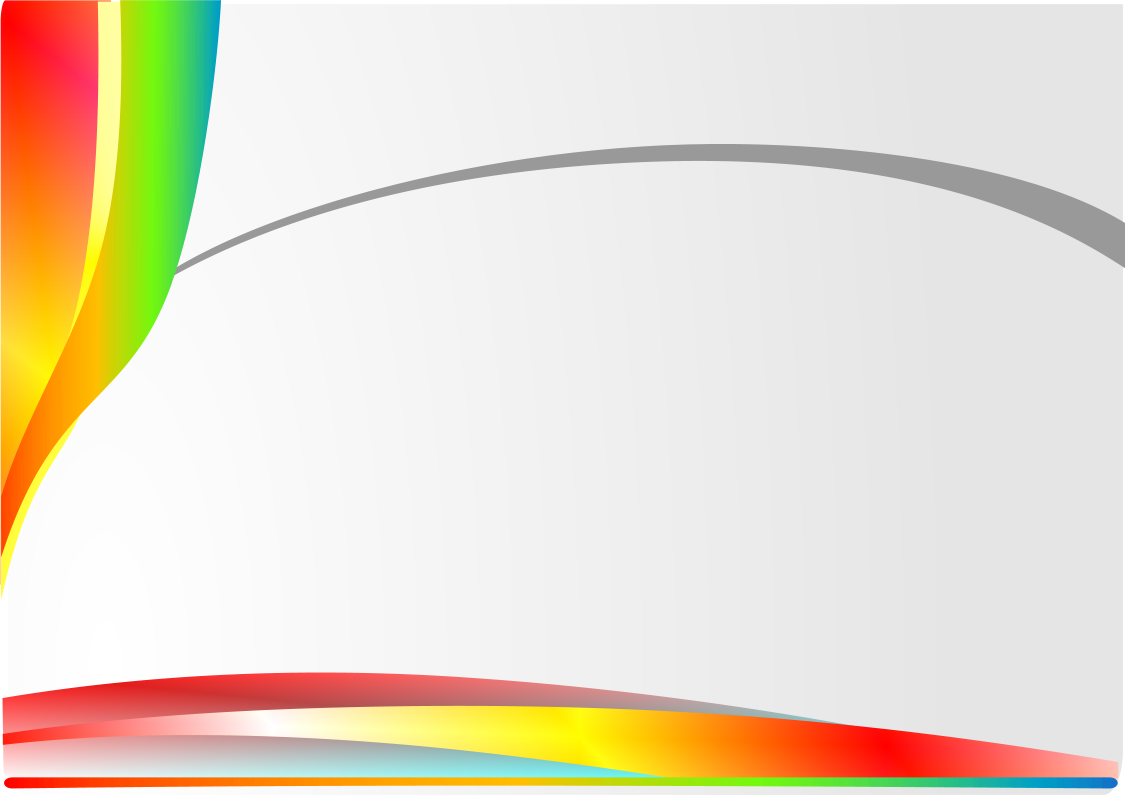 Семья с устойчивыми культурными традициями может более полноценно, учитывая индивидуальные особенности своего малыша, развивать у него те или иные музыкальные способности.
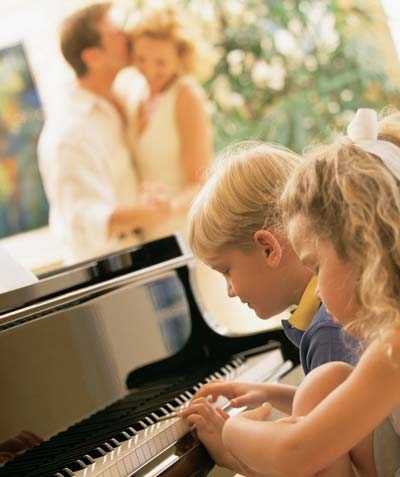 Разучивание и пение детских песен
Посещение концертов  и детских музыкальных конкурсов
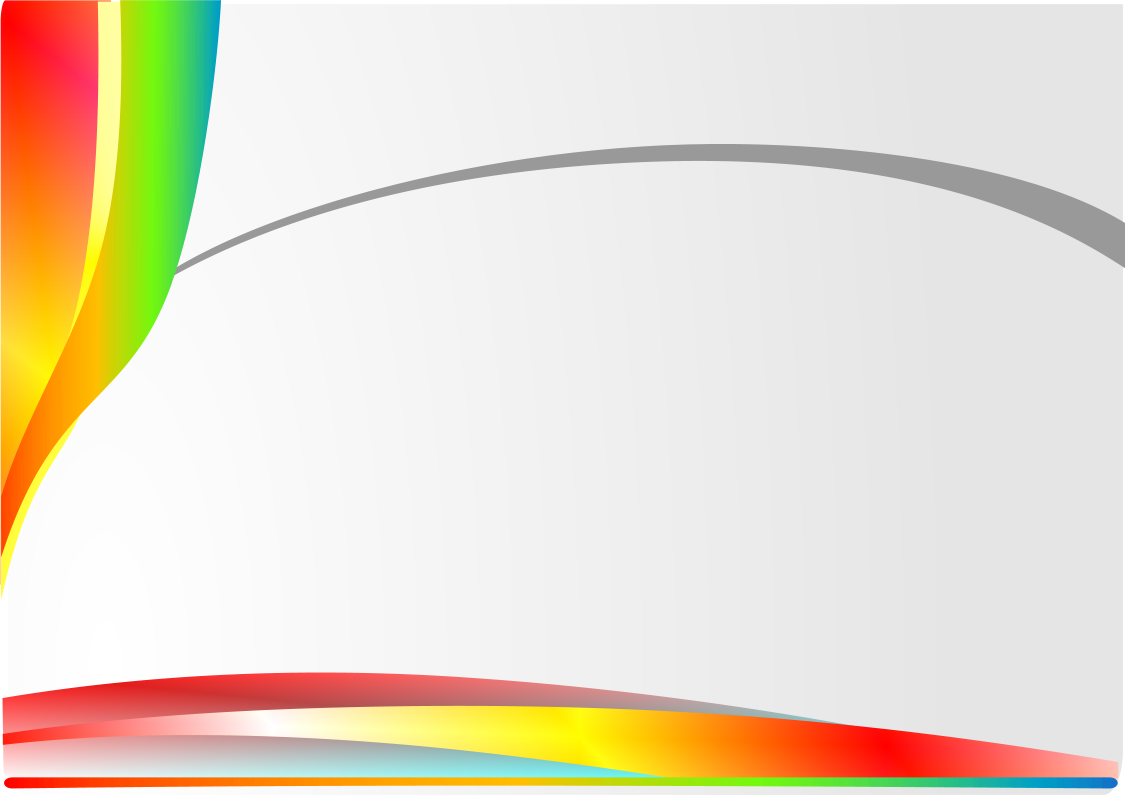 Прослушивание произведений современной и классической музыки
Формы музыкального воспитания детей в семье
Изготовление самодельных шумовых инструментов
Подготовка музыкальных номеров к утренникам
Домашнее музицирование
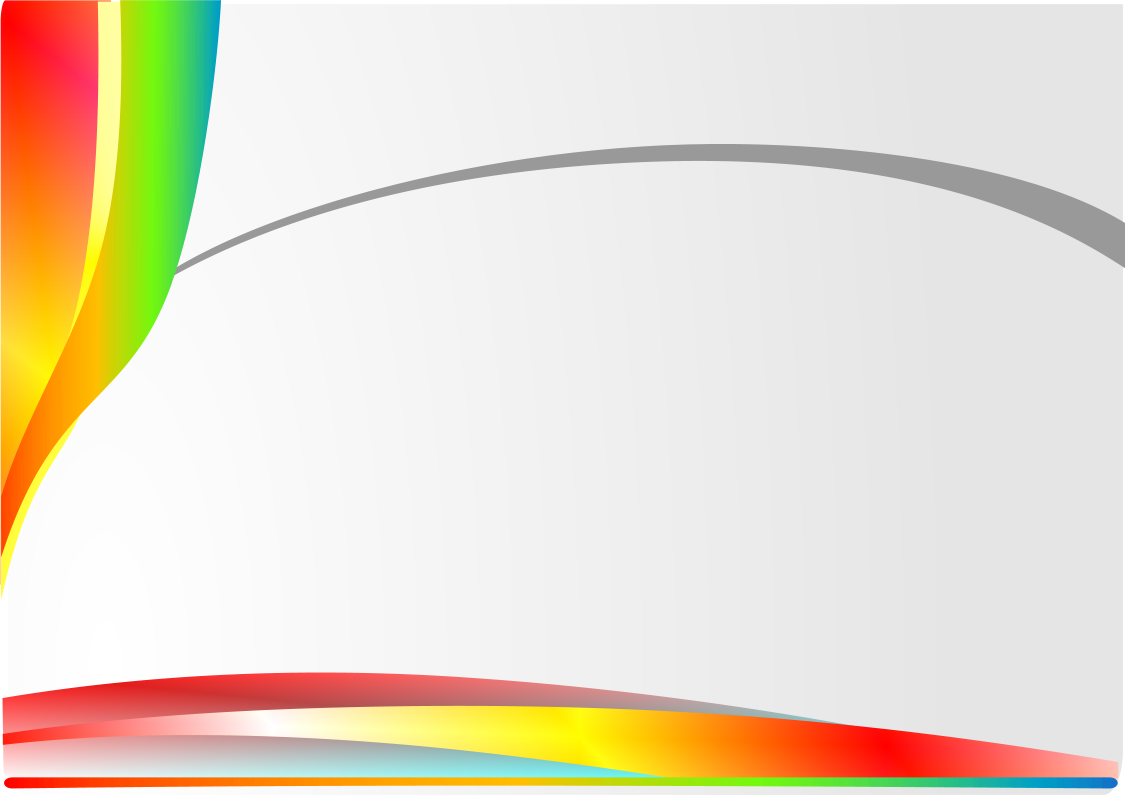 Помощь музыкального руководителя в организации совместной музыкальной деятельности детей и родителей в рамках «музыкальных гостиных», «семейных музыкальных клубов» способствует развитию традиций домашнего музицирования, оказывает положительное влияние на мотивационную сферу музыкально-образовательной деятельности. Благоприятная эмоциональная атмосфера и домашний уют играют огромную роль, ведь детям так важно понимание близких и их поддержка во всех творческих начинаниях.
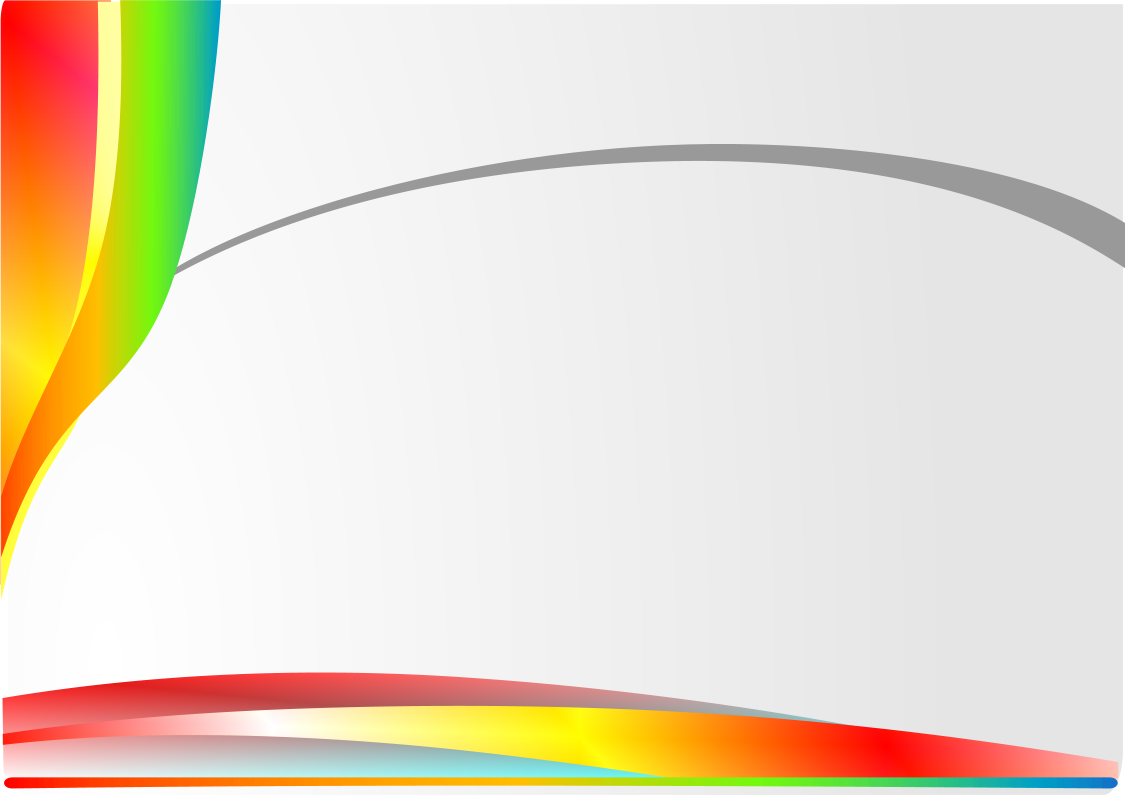 Спасибо за внимание!
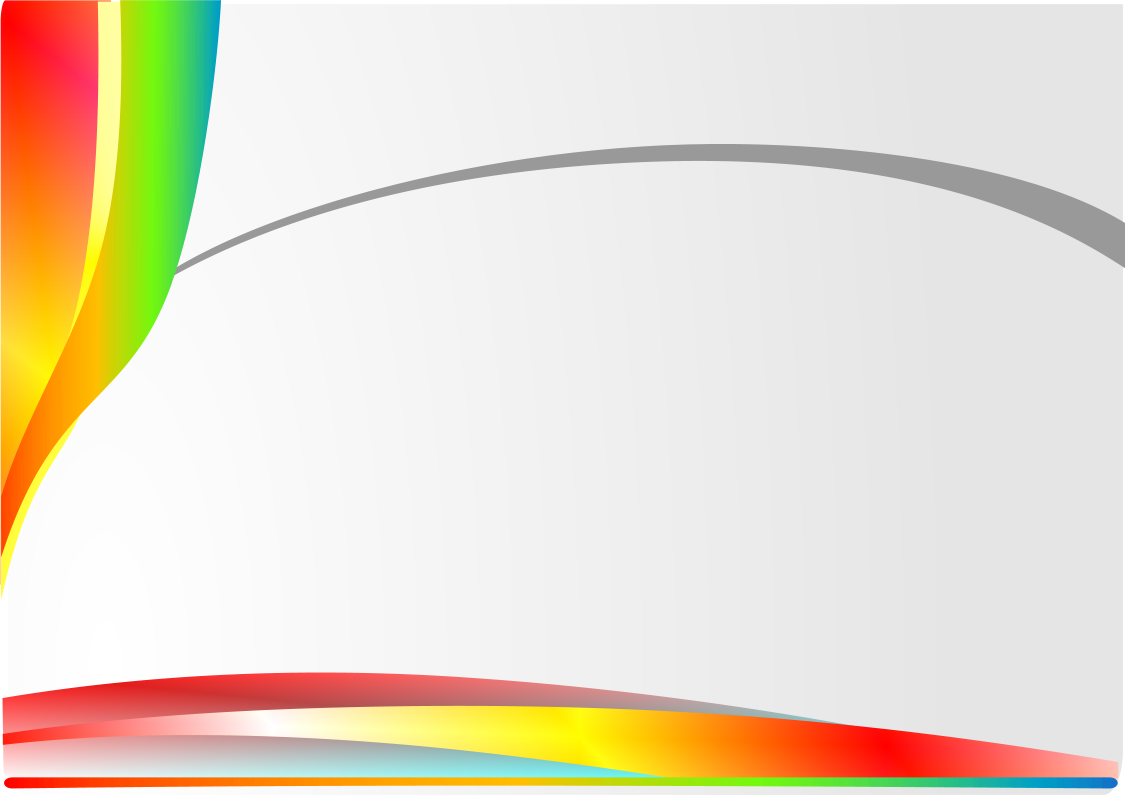 Мастер –класс
 «ШУМОВЫЕ ИНСТРУМЕНТЫ»
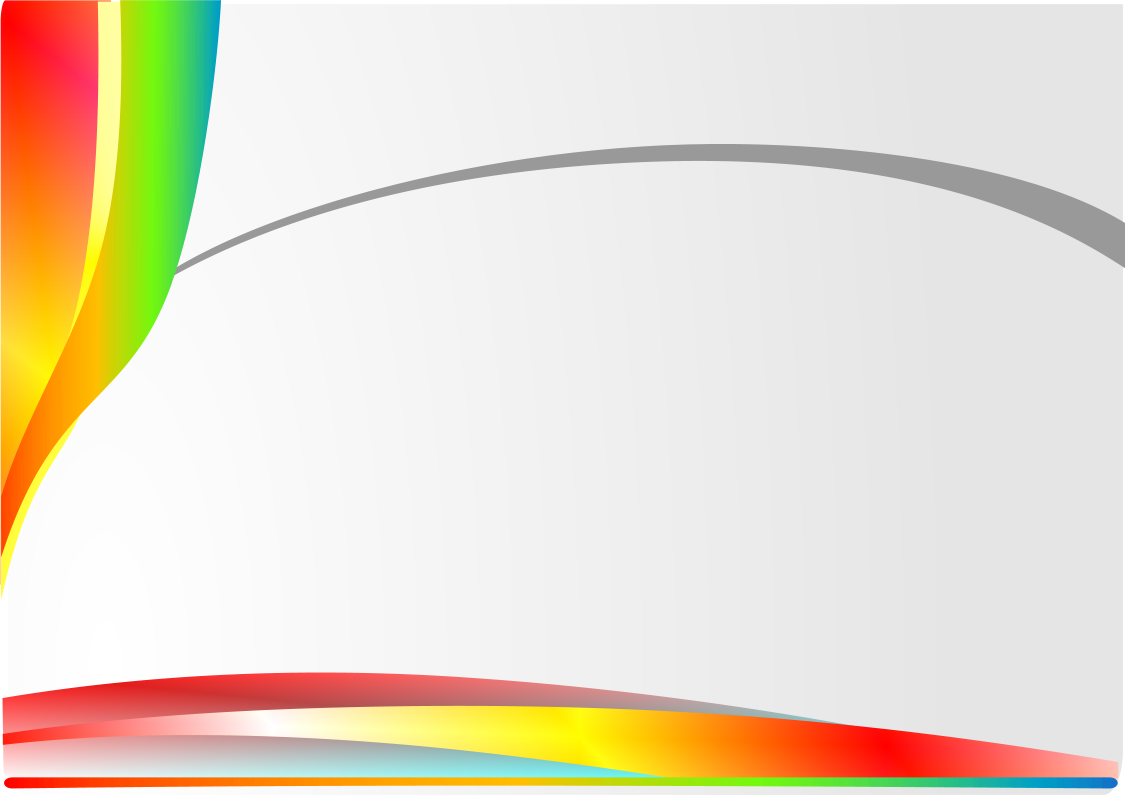 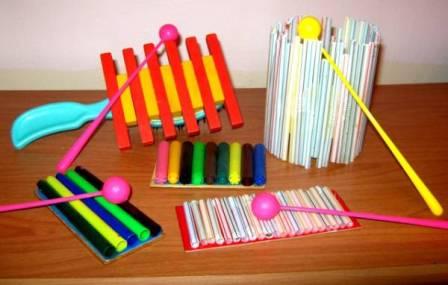 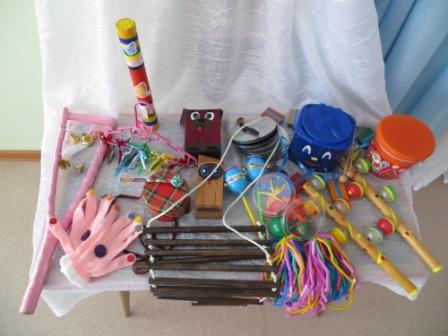 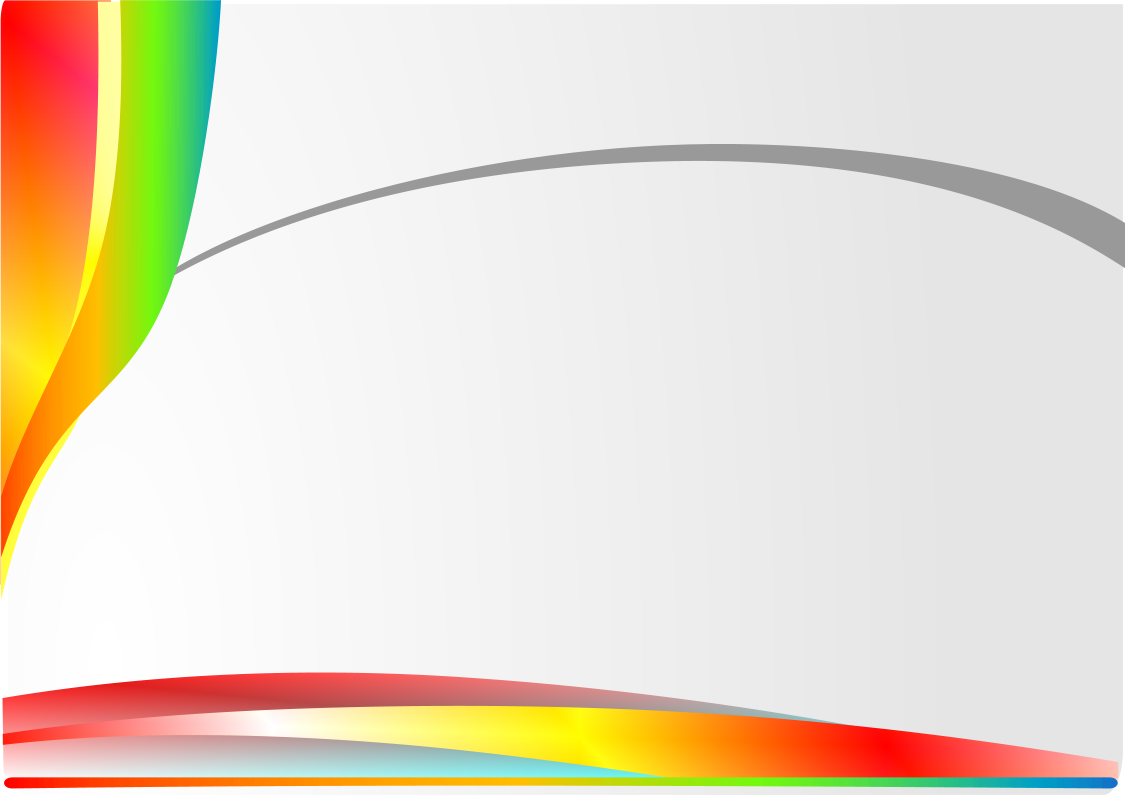 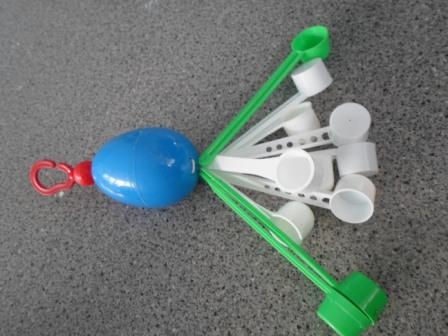 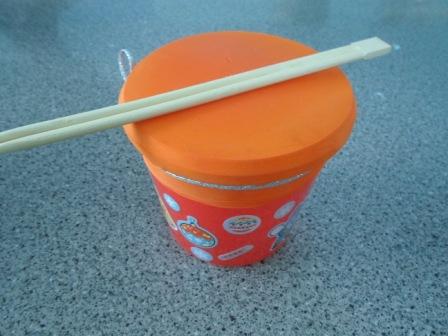 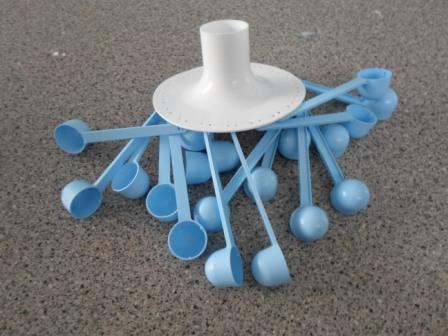 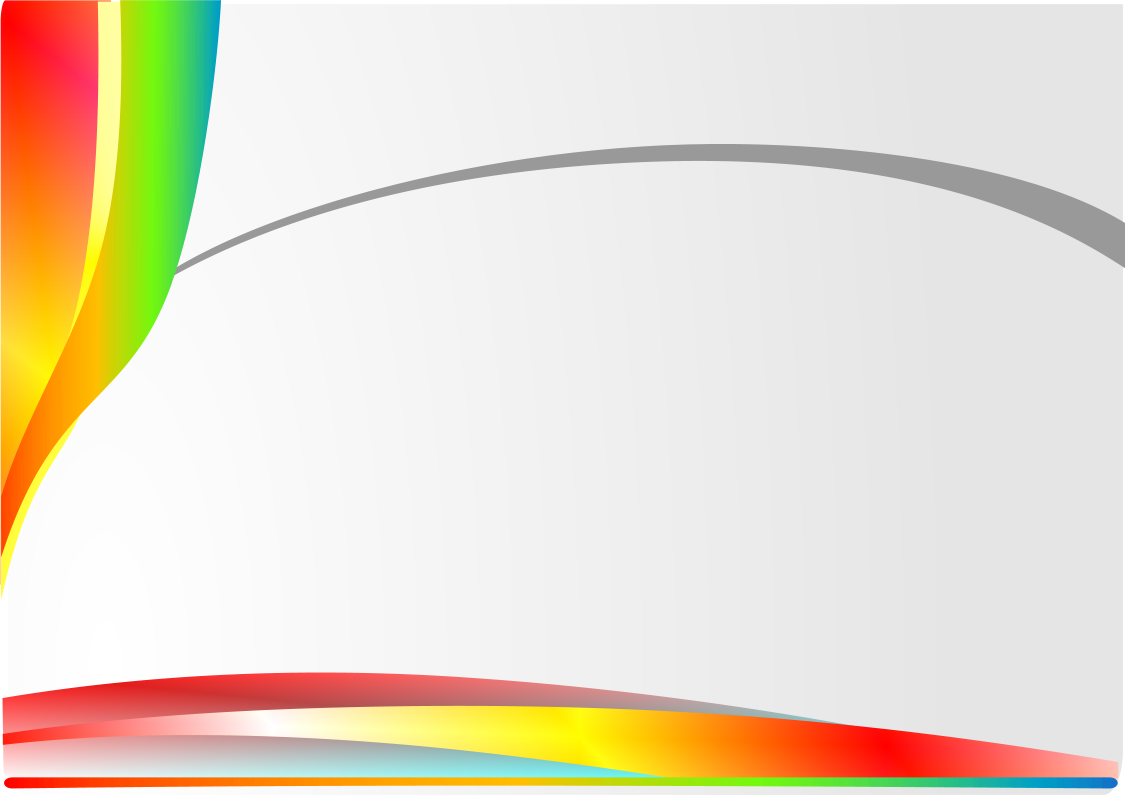 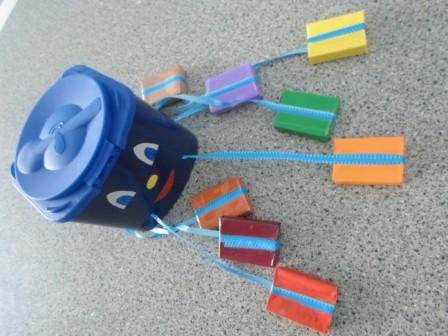 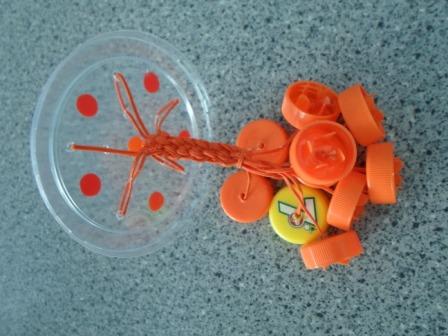 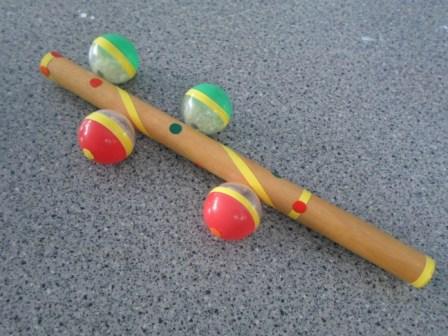 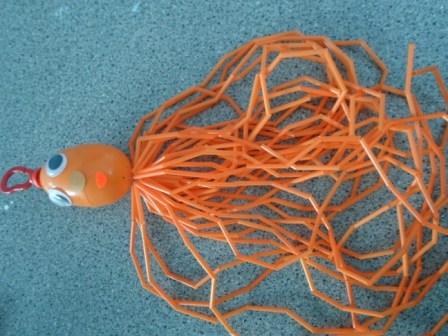 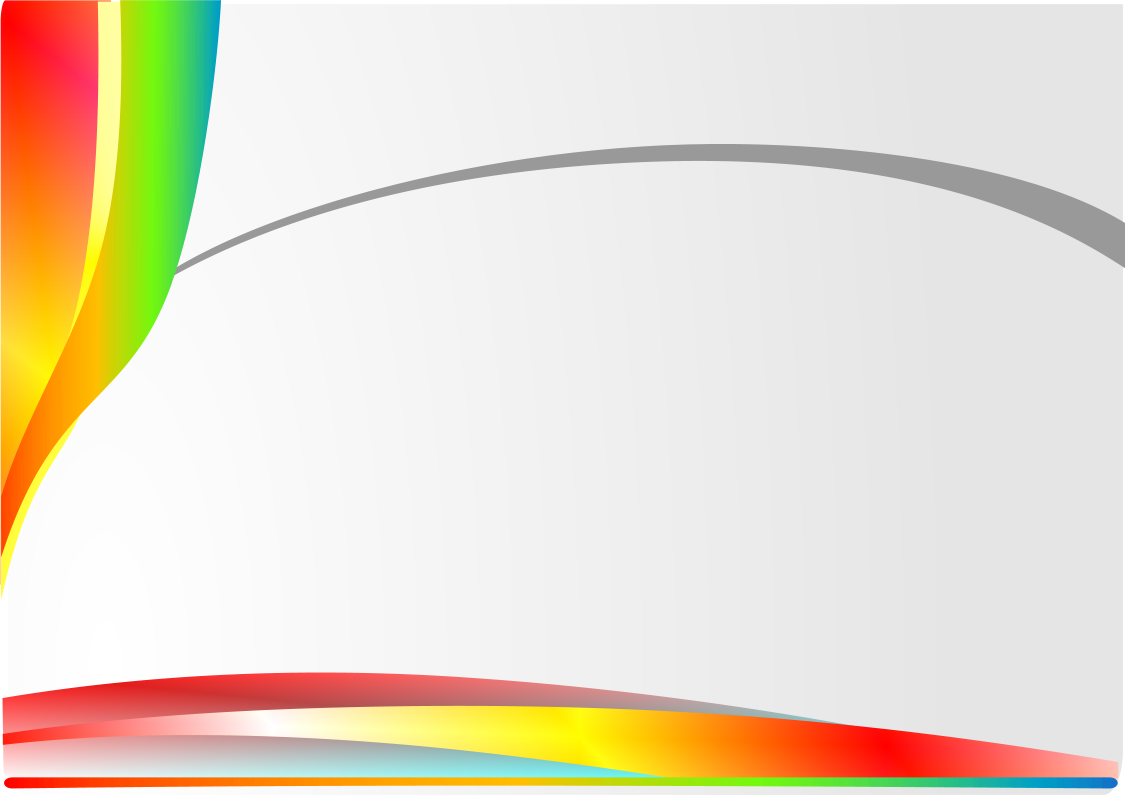 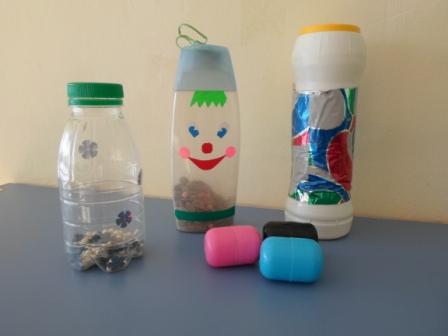 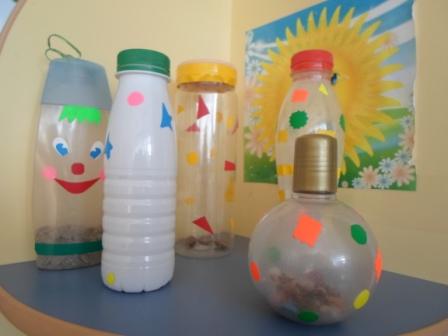 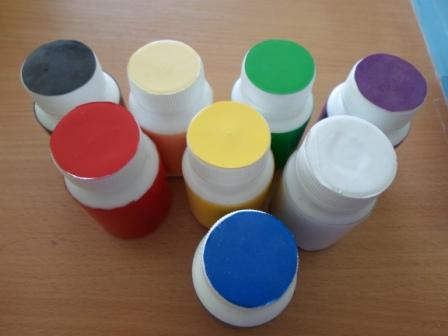 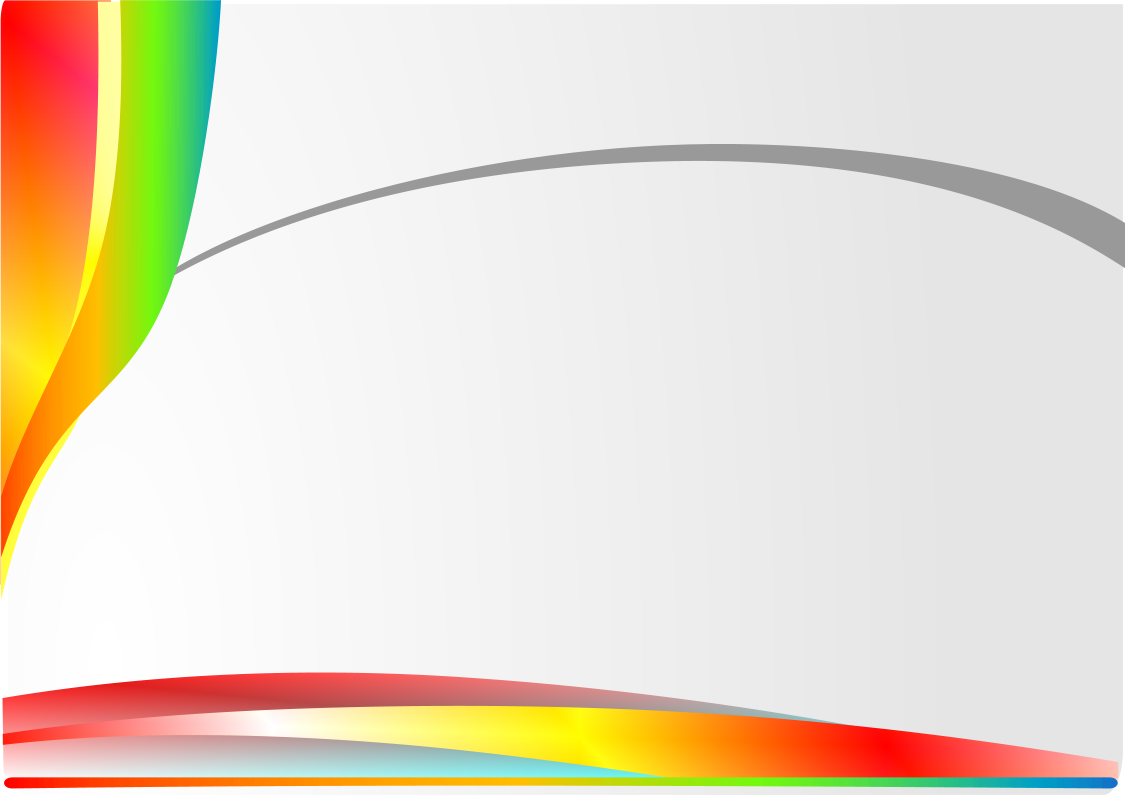 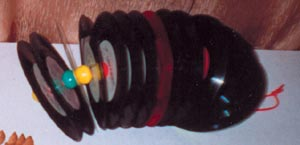 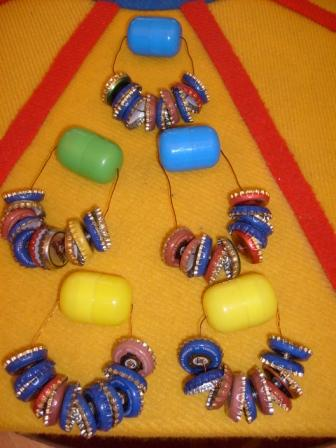 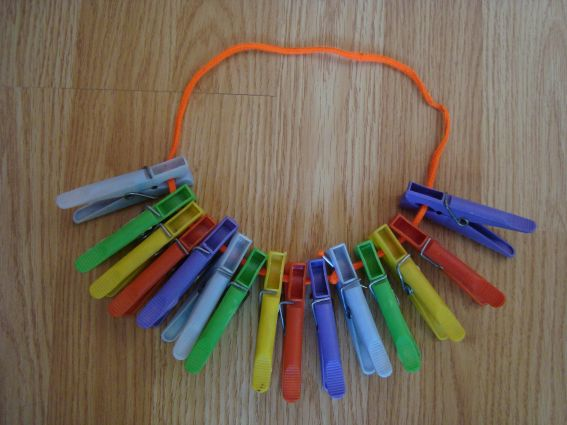 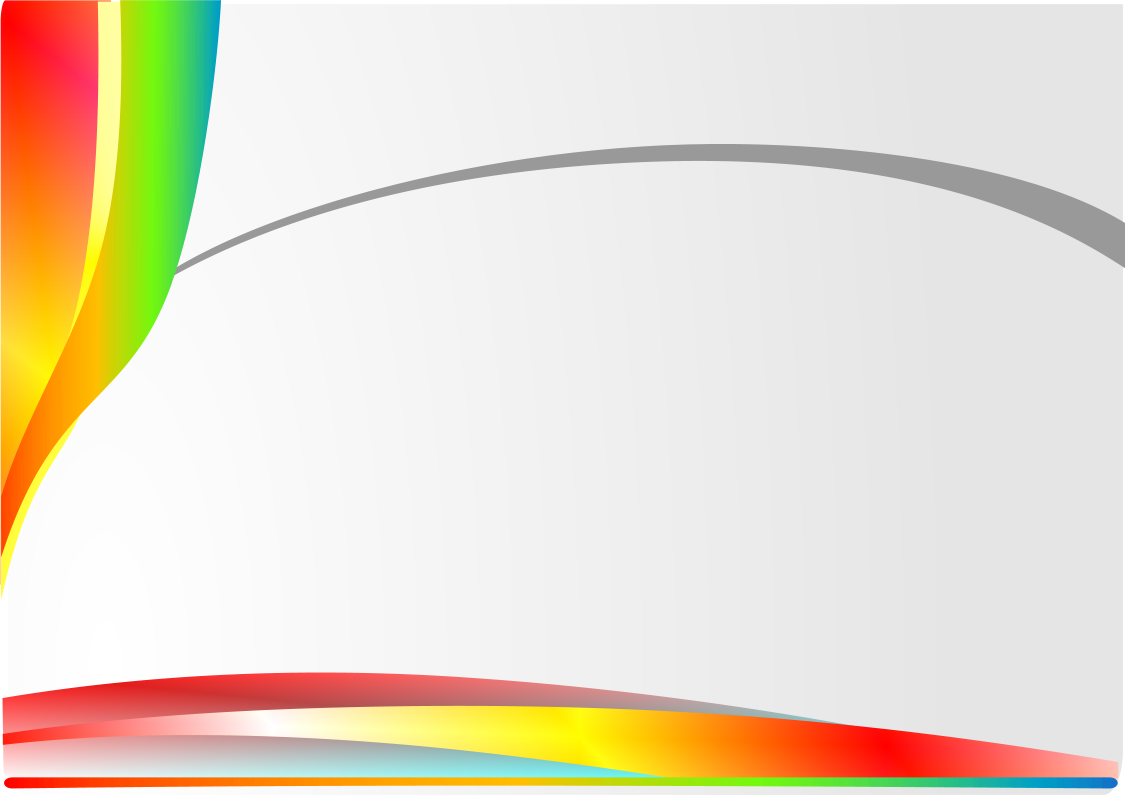 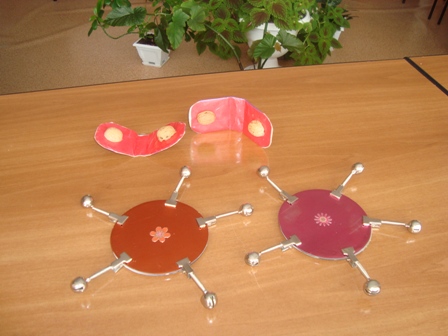 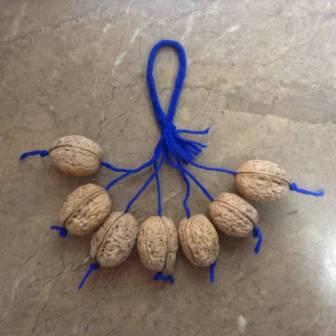 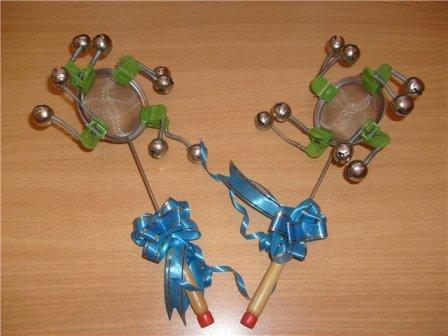 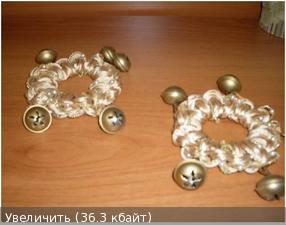 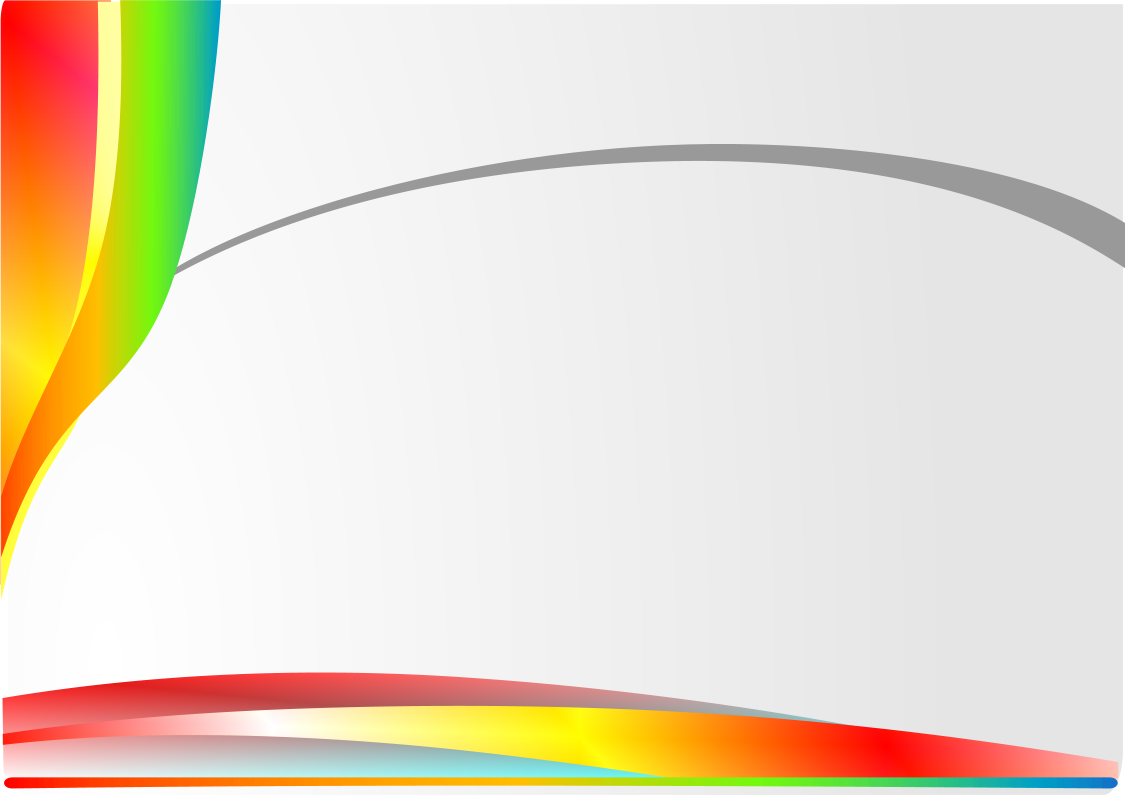 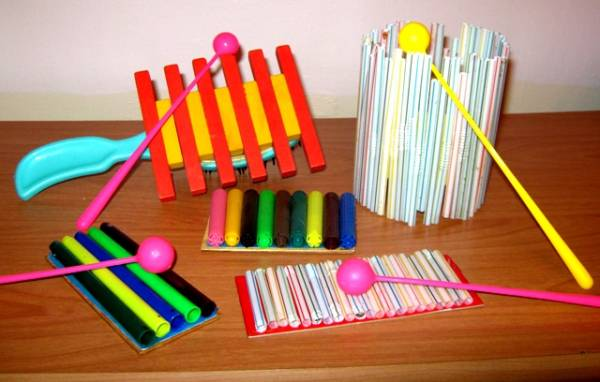 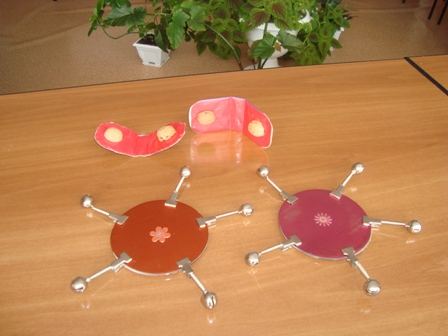 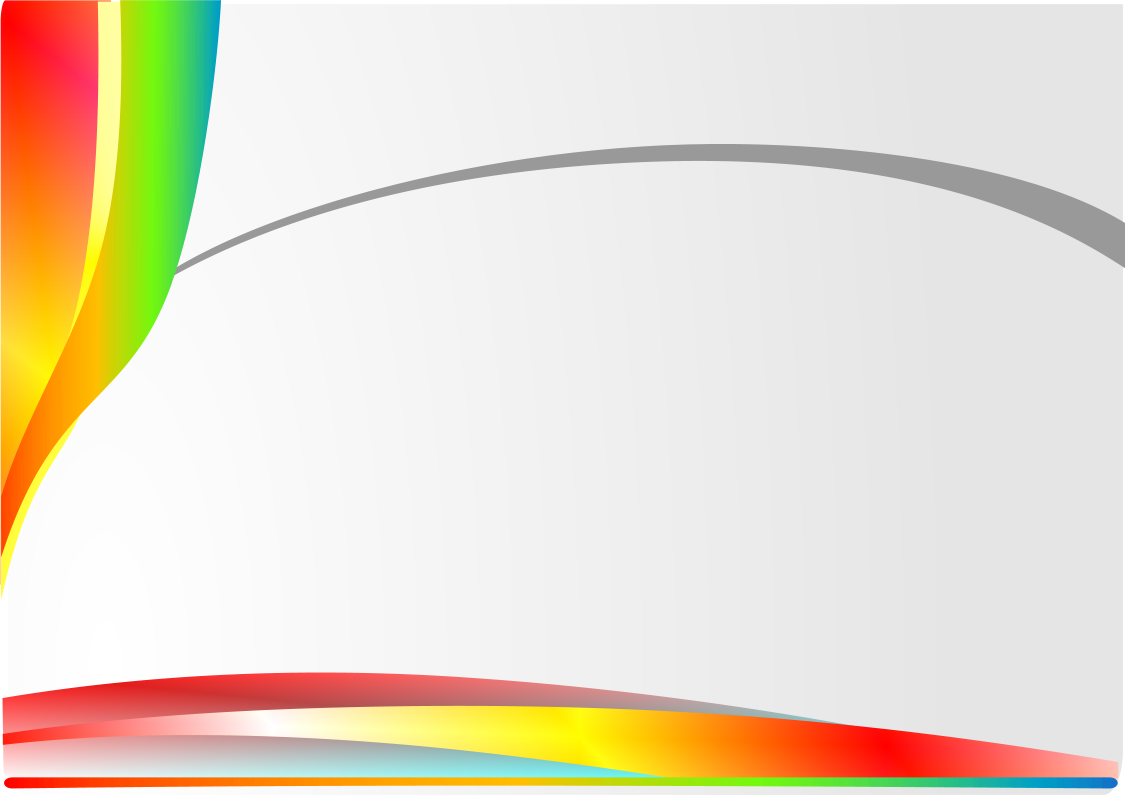 Спасибо!